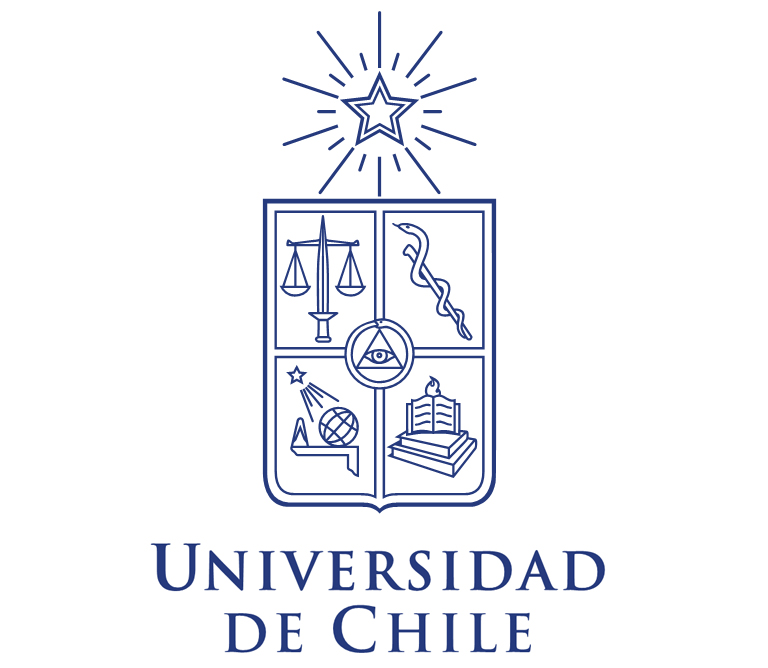 TALLER DE SUTURA
Jessenia Domke
Matrona 
Académico Adjunto
Departamento de Promoción de la Salud de la Mujer y el Recién Nacido
ESTRUCTURAS DEL PISO PÉLVICO
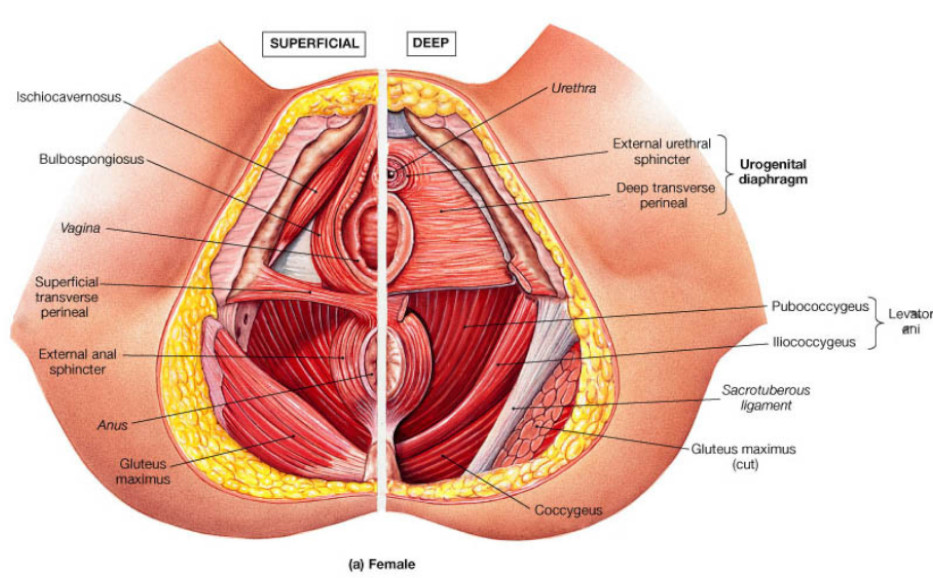 CUERPO PERINEAL
Anillo himeneal o carúnculas
TIPOS DE DESGARRO
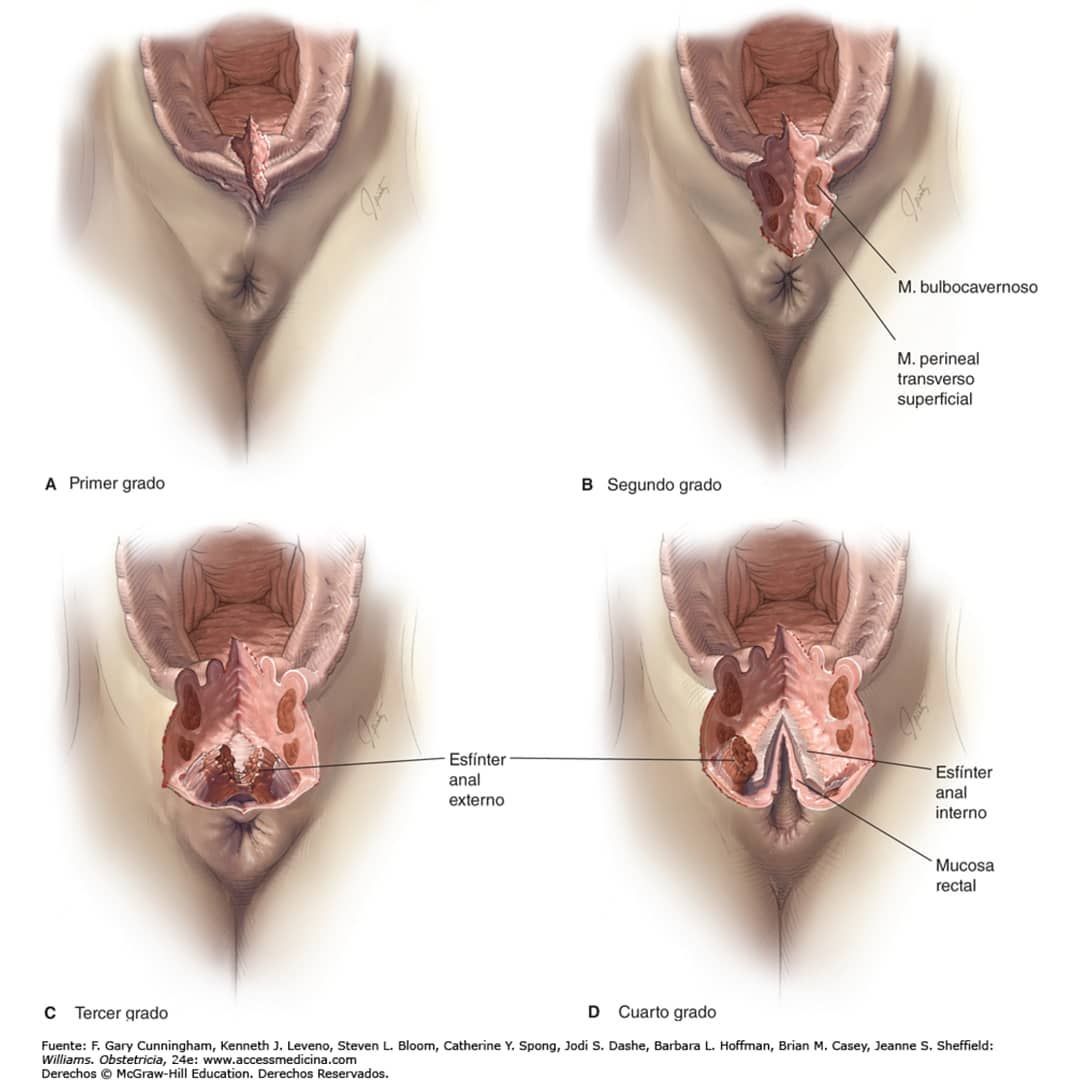 EPISIOTOMÍA - PERINEOTOMÍA
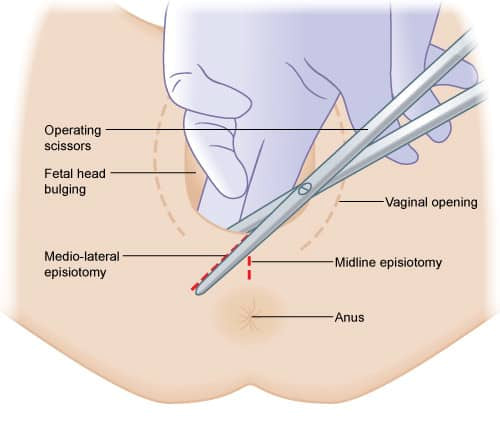 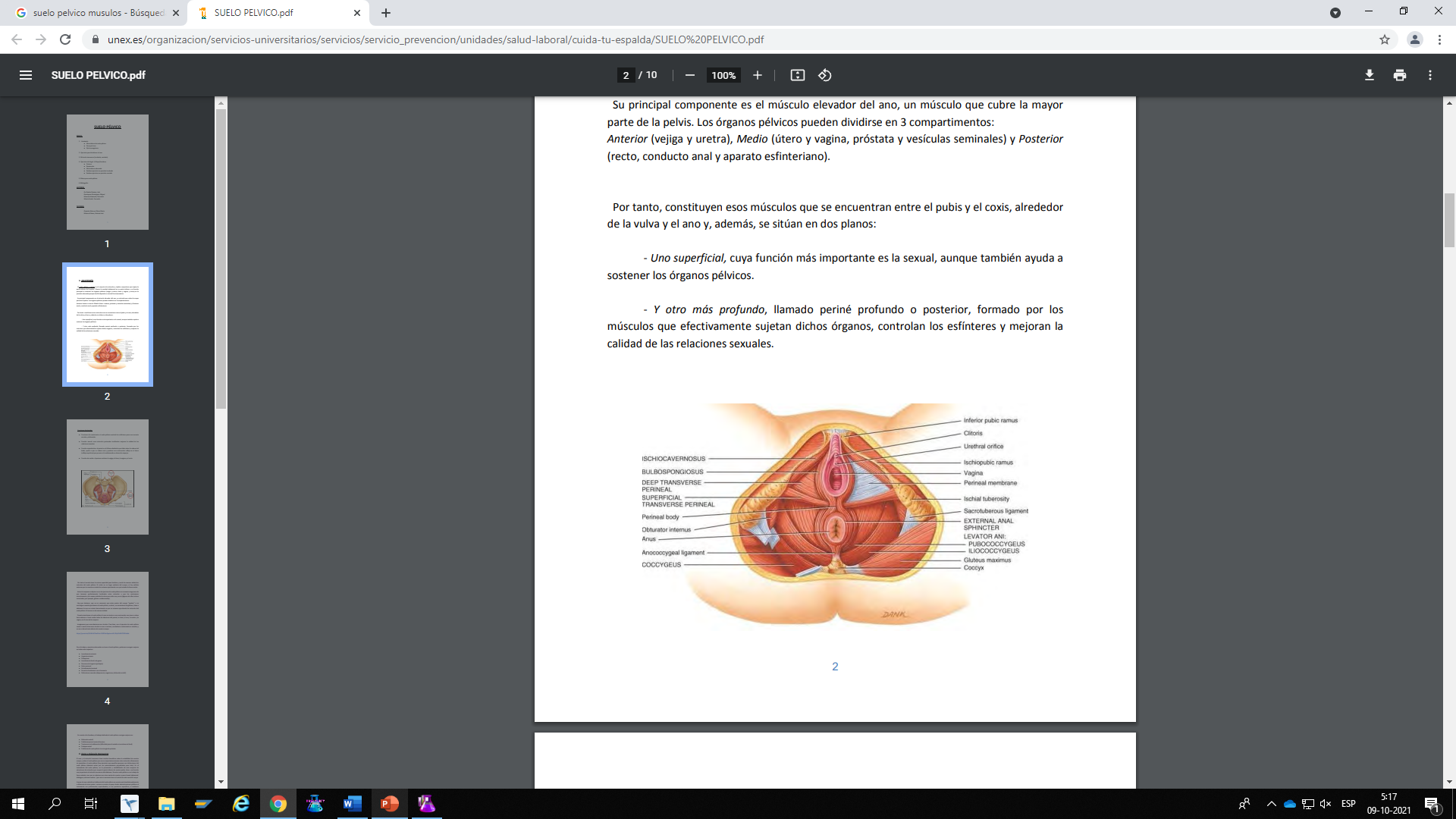 60°
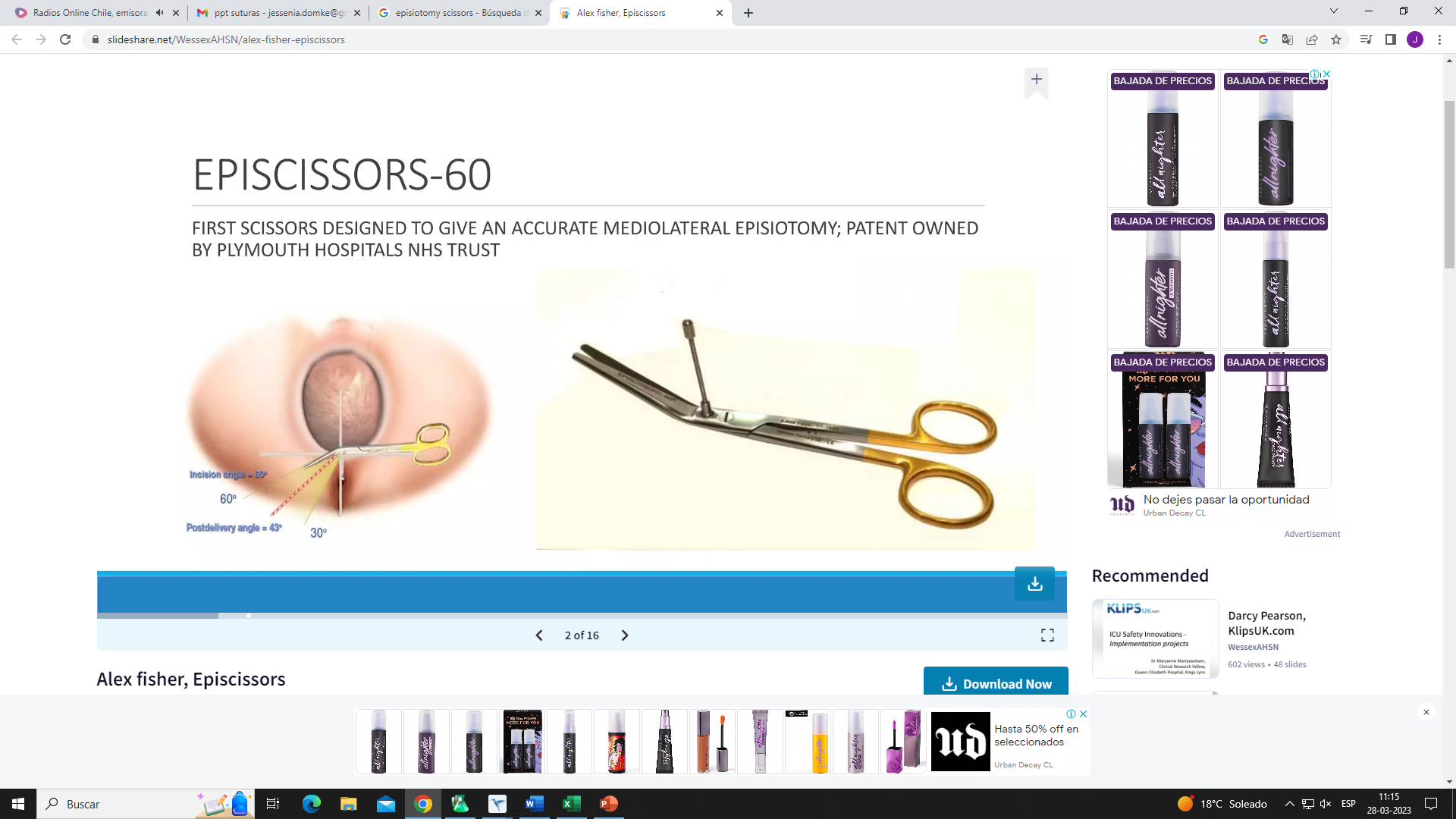 HILOS DE SUTURA
FUERZA TENSIL
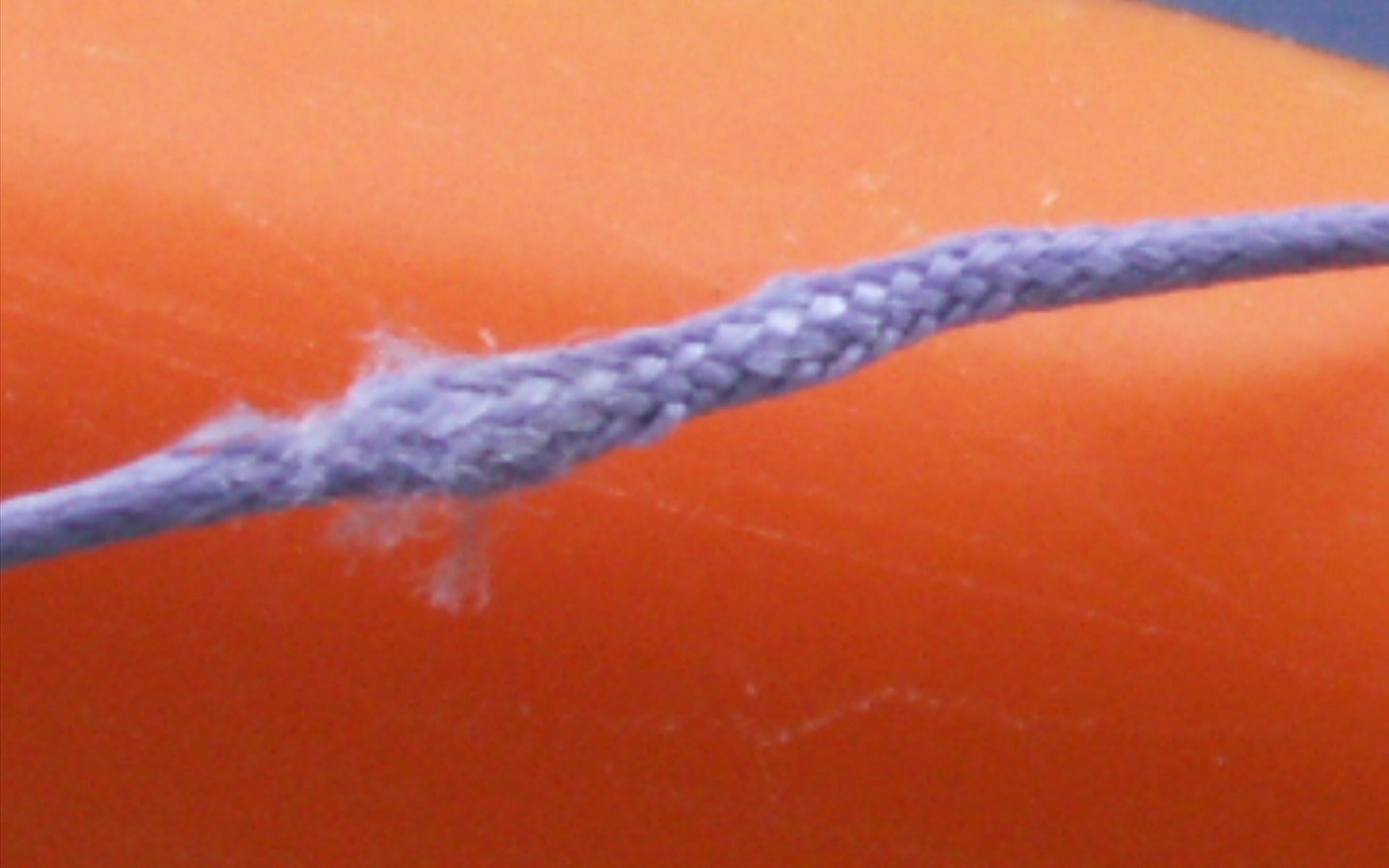 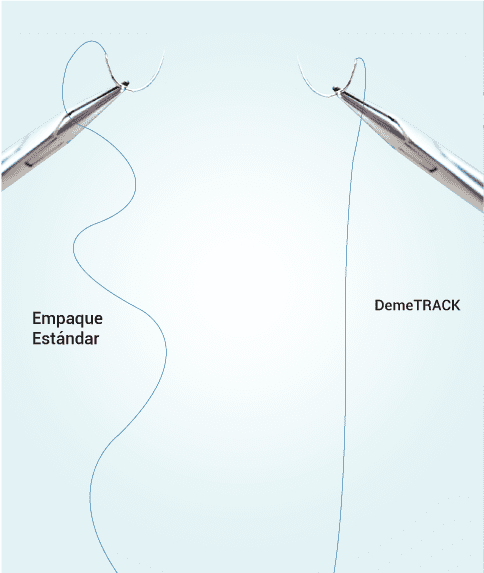 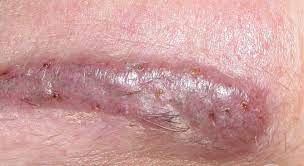 REACCION TISULAR
PLASTICIDAD
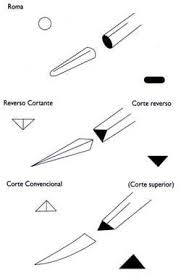 TIPO DE AGUJA
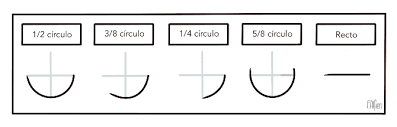 CALIBRE DEL HILO
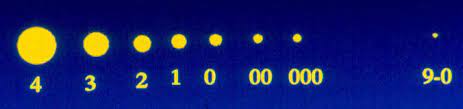 HILOS DE SUTURA
Catalogo Ethicon. Disponible en: Promac_suturas_absorbibles.pdf
PUNTOS DE SUTURA
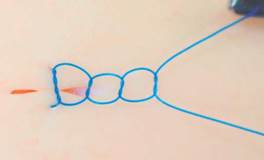 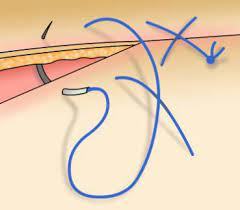 PUNTO HEMOSTÁTICO
NUDO CUADRADO
PUNTO SIMPLE CORRIDO CON ANCLAJE
PUNTO AFRONTAMIENTO COLCHÓN
PUNTO SIMPLE SEPARADO
PUNTO SIMPLE CORRIDO
PUNTO INTRADÉRMICO
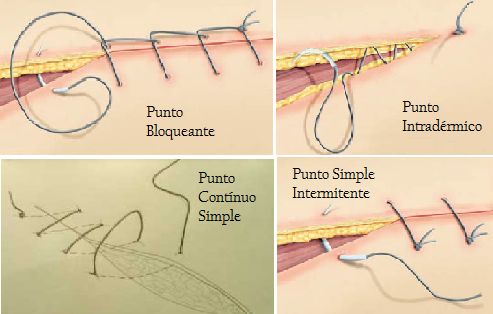 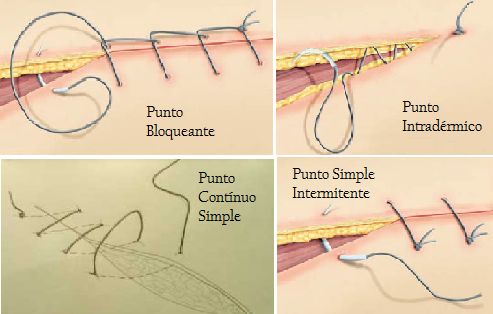 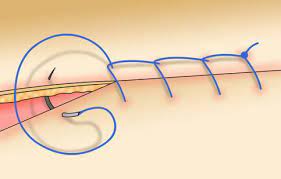 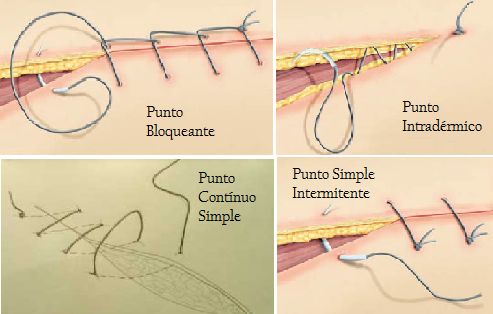 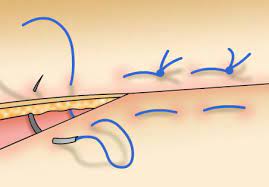 REPARACIÓN DE TRAUMA PERINEAL: 
           SUTURA POR PUNTOS SEPARADOS
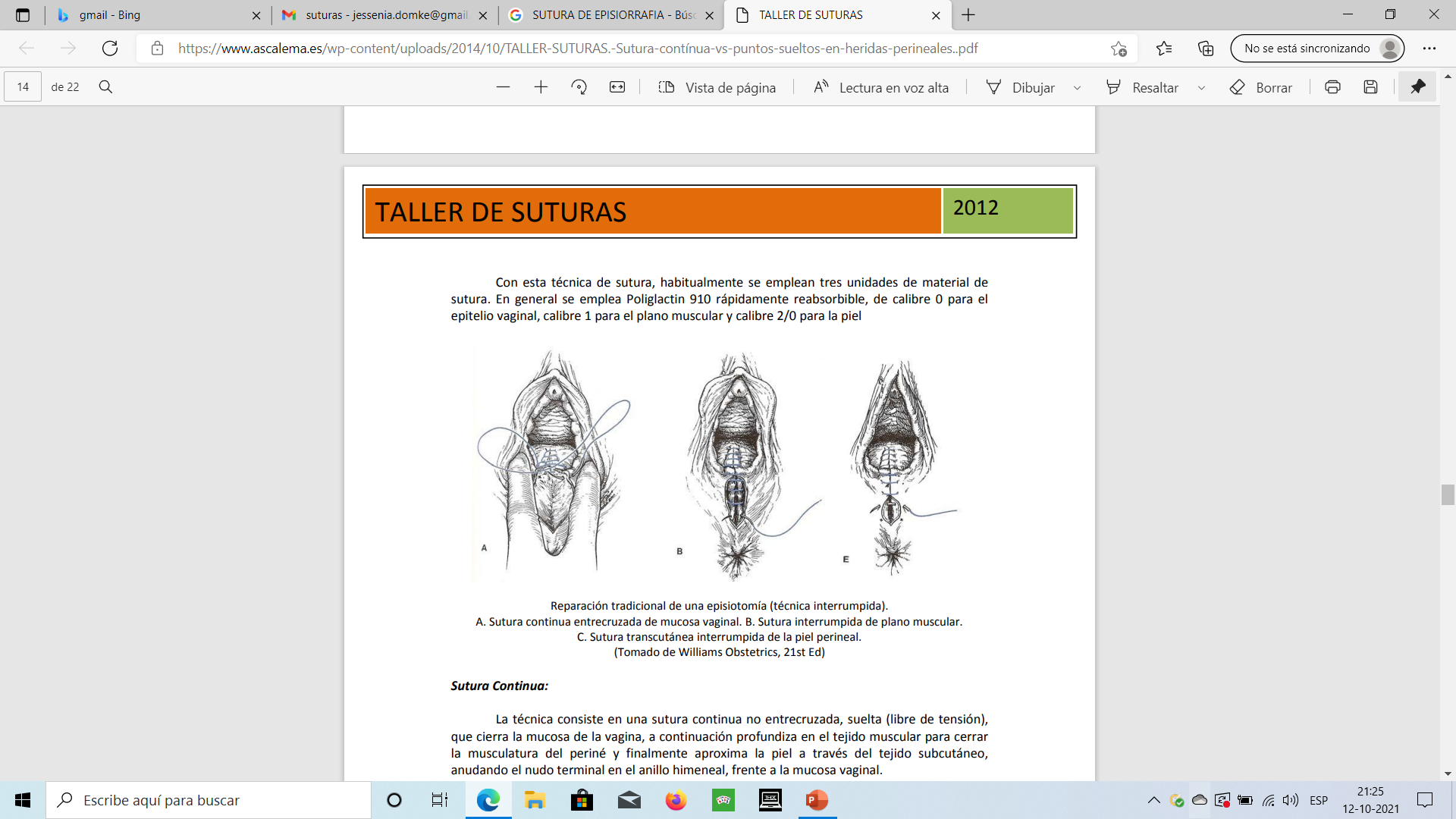 REPARACIÓN DE TRAUMA PERINEAL: 
         SUTURA CONTÍNUA (1 HILO – 1 NUDO)
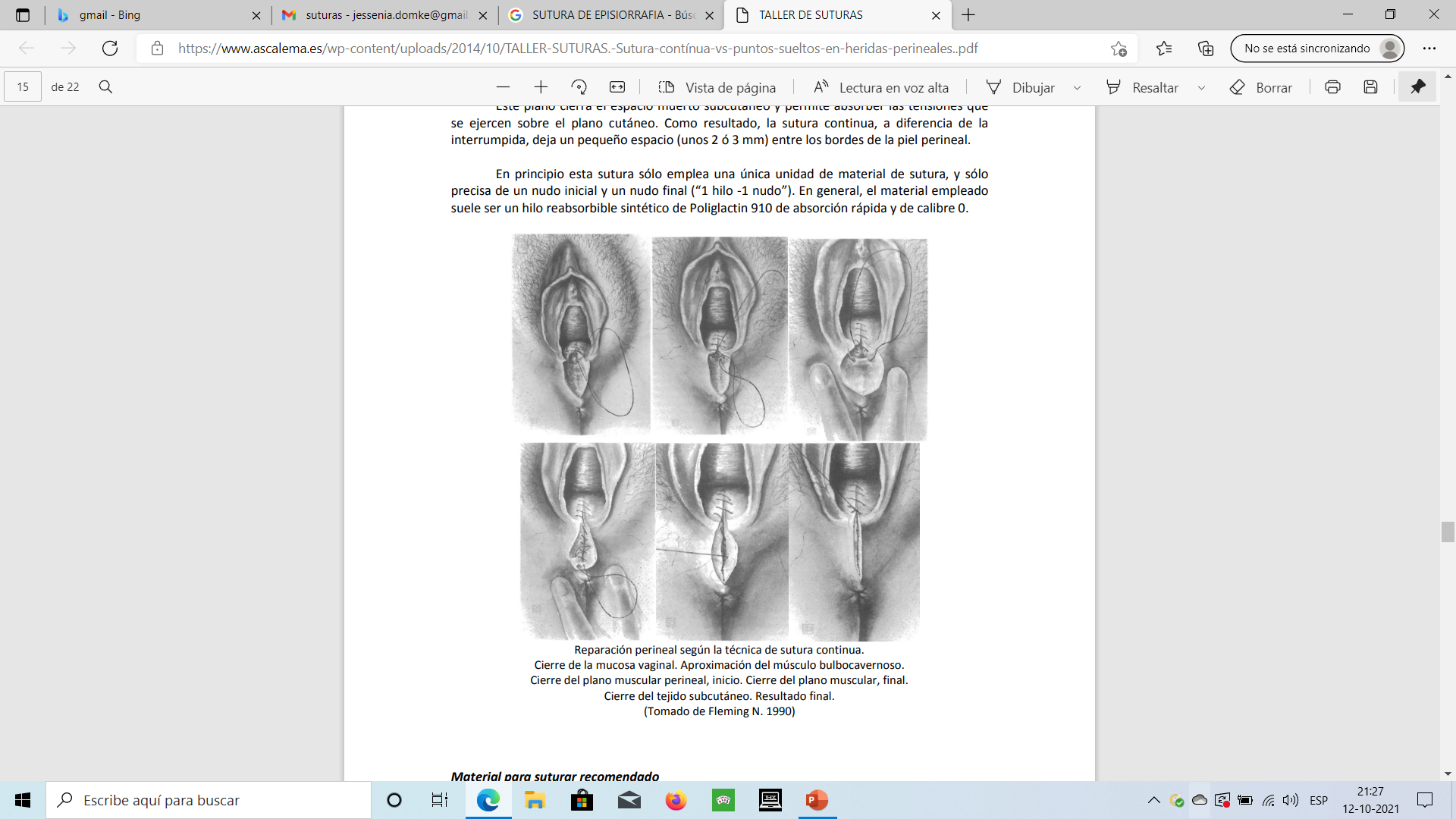